Gut formation
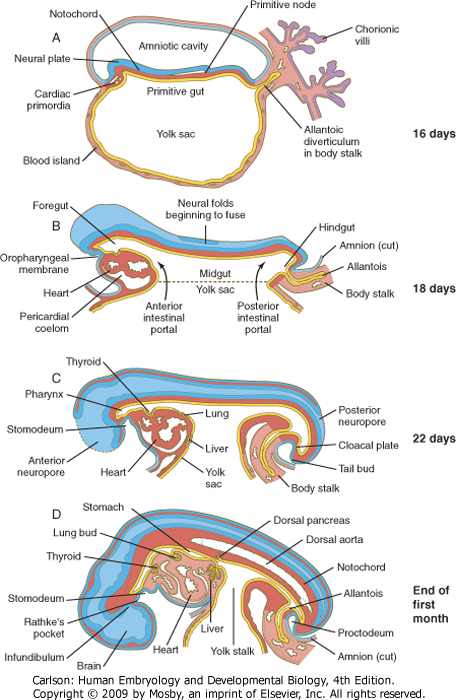 With lateral folding, mesoderm is recruited to gut wall
Carlson fig 6-20
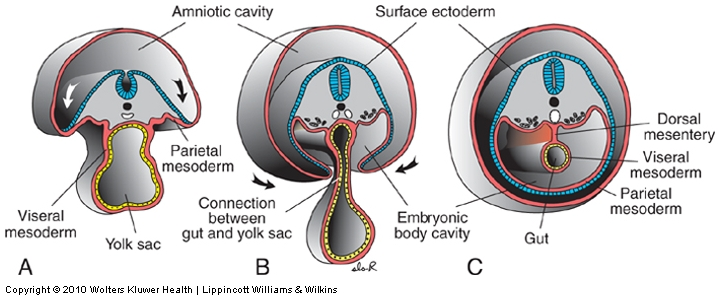 Langman’s fig 6-18
Lateral folding of the embryo completes the gut tube
Mesodermal layer of the gut tube is called splanchnic (visceral) mesoderm - derived from lateral plate mesoderm
Somatic mesoderm lines body cavity
[Speaker Notes: Fig 13.3]
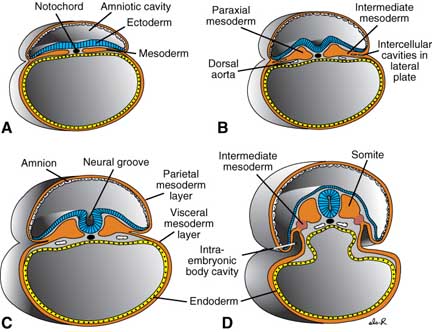 Gut tube proper                                        Derivatives of gut tube
Foregut:   	pharynx                                                        thyroid
		esophagus			parathyroid glands
		stomach			                  tympanic cavity
		proximal duodenum			
		                                                                      trachea, bronchi, lungs
						liver, gallbladder
						pancreas

Midgut:	                 distal duodenum to
		right 2/3 of
		transverse
		colon

Hindgut:	                  left 1/3 of 			urinary bladder
		transverse		
		colon to upper part of anal canal.
(These three regions are defined by their blood supply)
Specialization of Endoderm
Embryonic folding begins with lateral folds
Next, head and tail folds appear
Endoderm tube forms epithelial lining of the GI tract
Organs of the GI tract become apparent, and oral and anal openings perforate
Mucosal lining of respiratory tract forms from pharyngeal endoderm (foregut)
Tail
Head
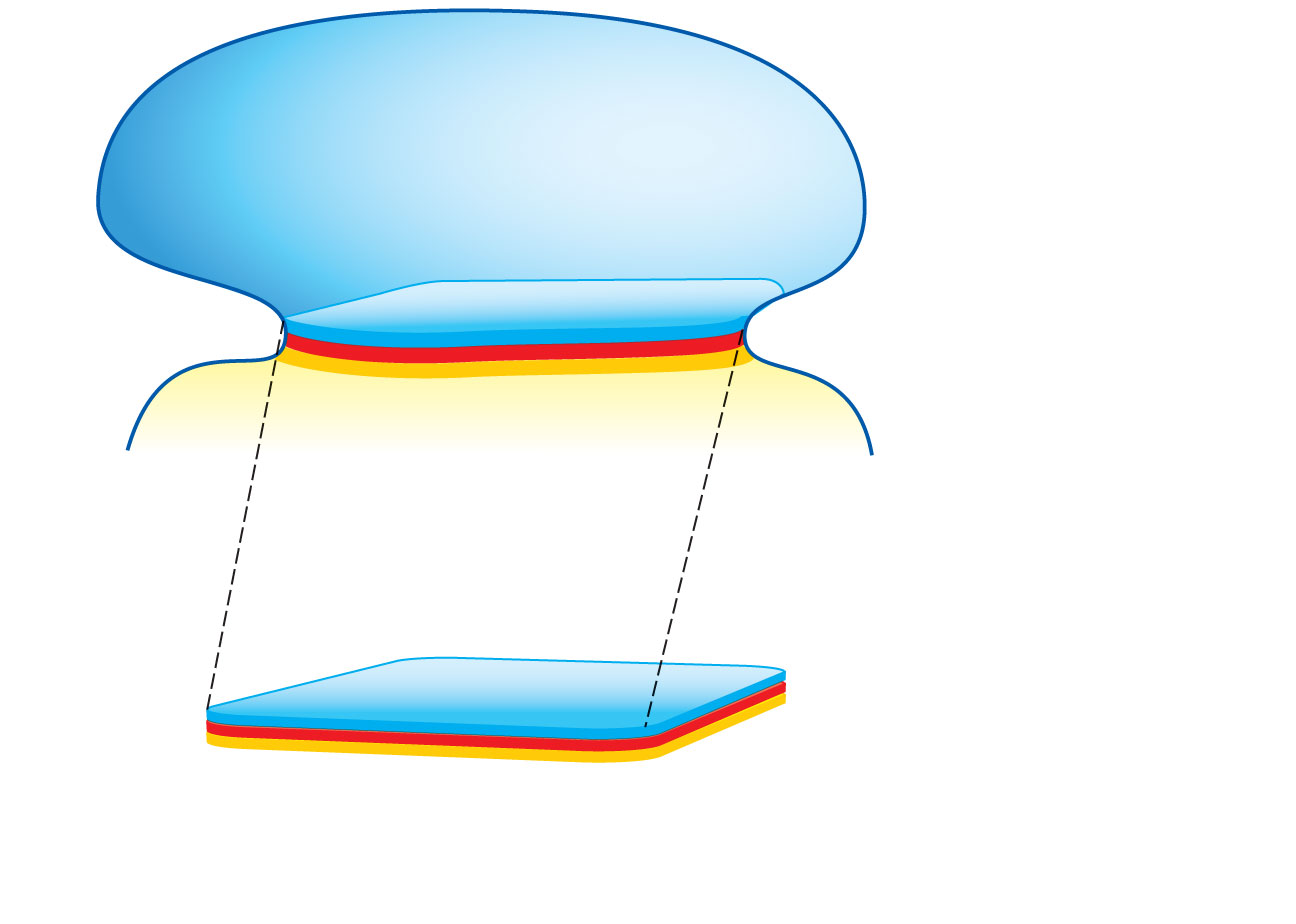 Amnion
Yolk sac
(a)
Ectoderm
Trilaminar
embryonic disc
Mesoderm
Endoderm
Figure 28.11a
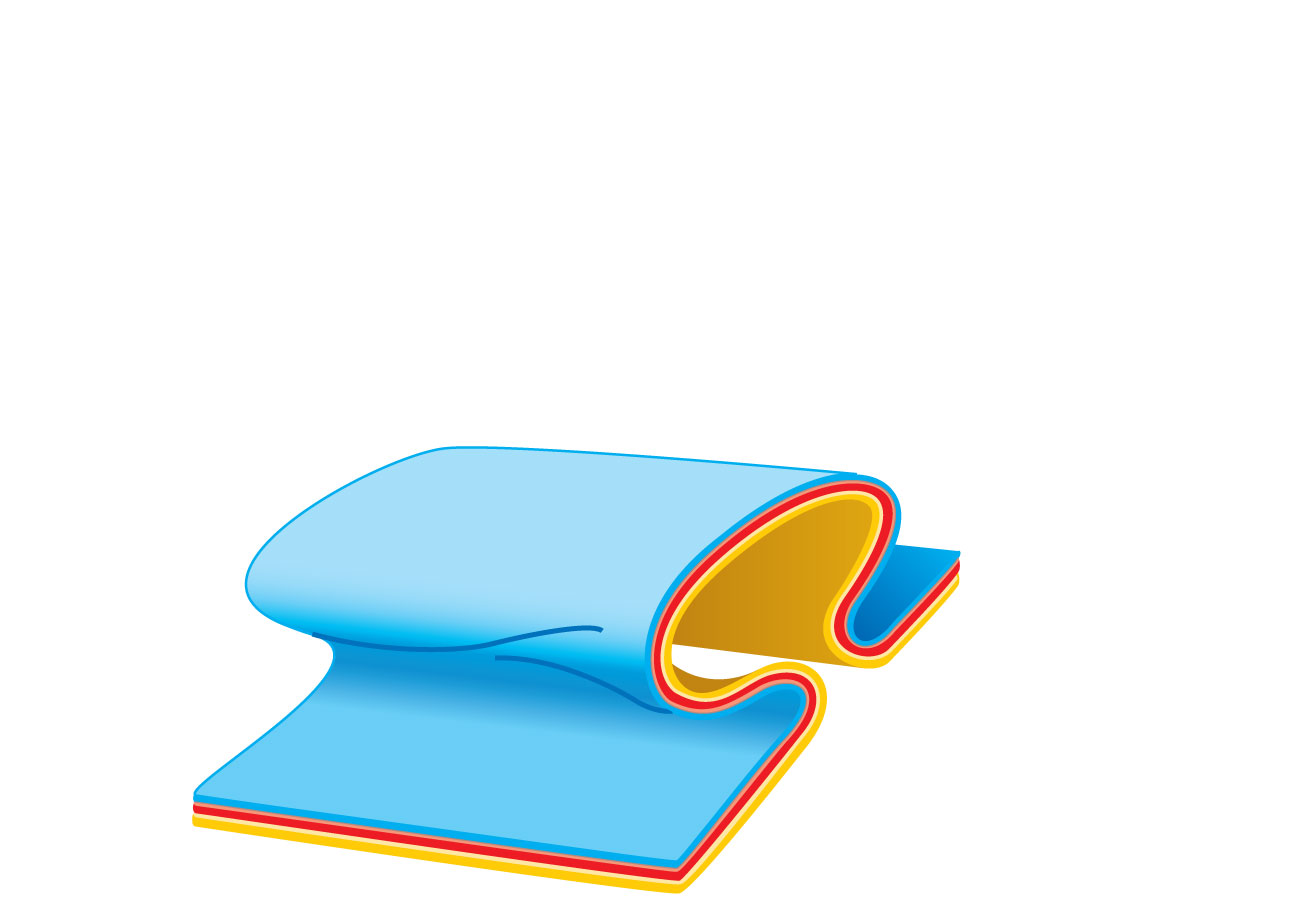 Future gut
(digestive 
tube)
Lateral
fold
(b)
Figure 28.11b
Somites (seen
through ectoderm)
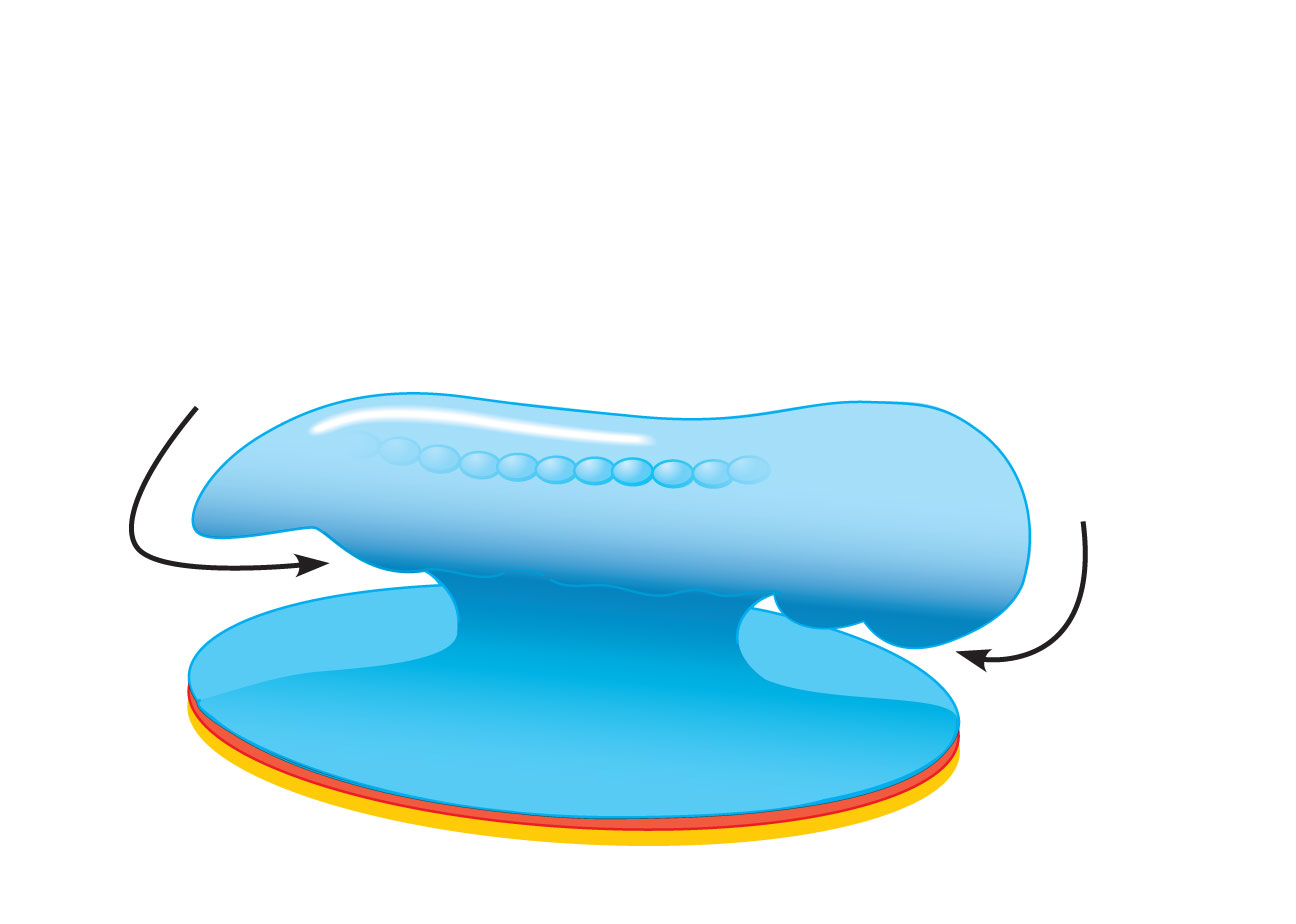 Tail
fold
Head
fold
Yolk sac
(c)
Figure 28.11c
Neural tube
Notochord
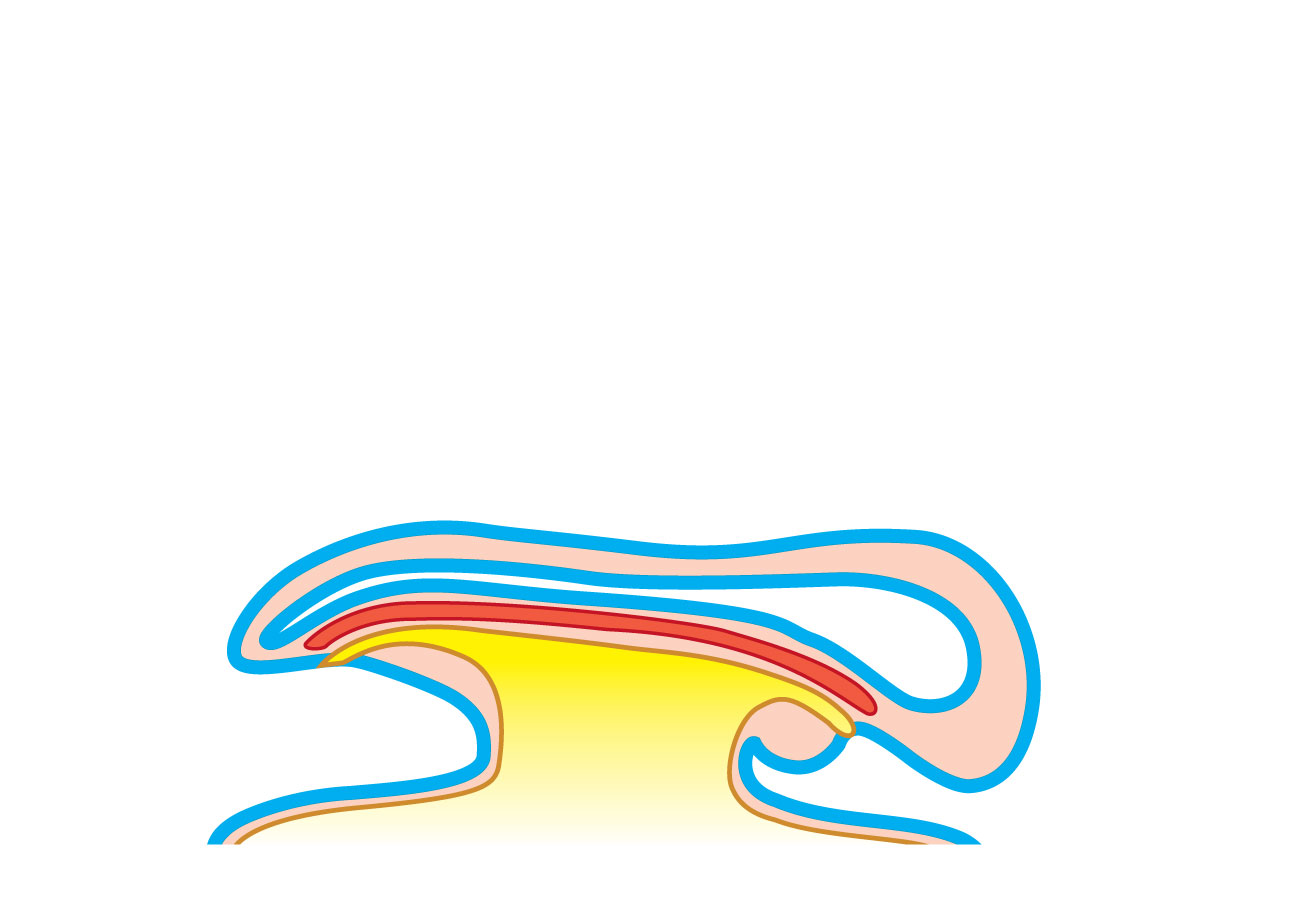 Primitive 
gut
Foregut
Yolk
Hindgut
sac
(d)
Figure 28.11d
Pharynx
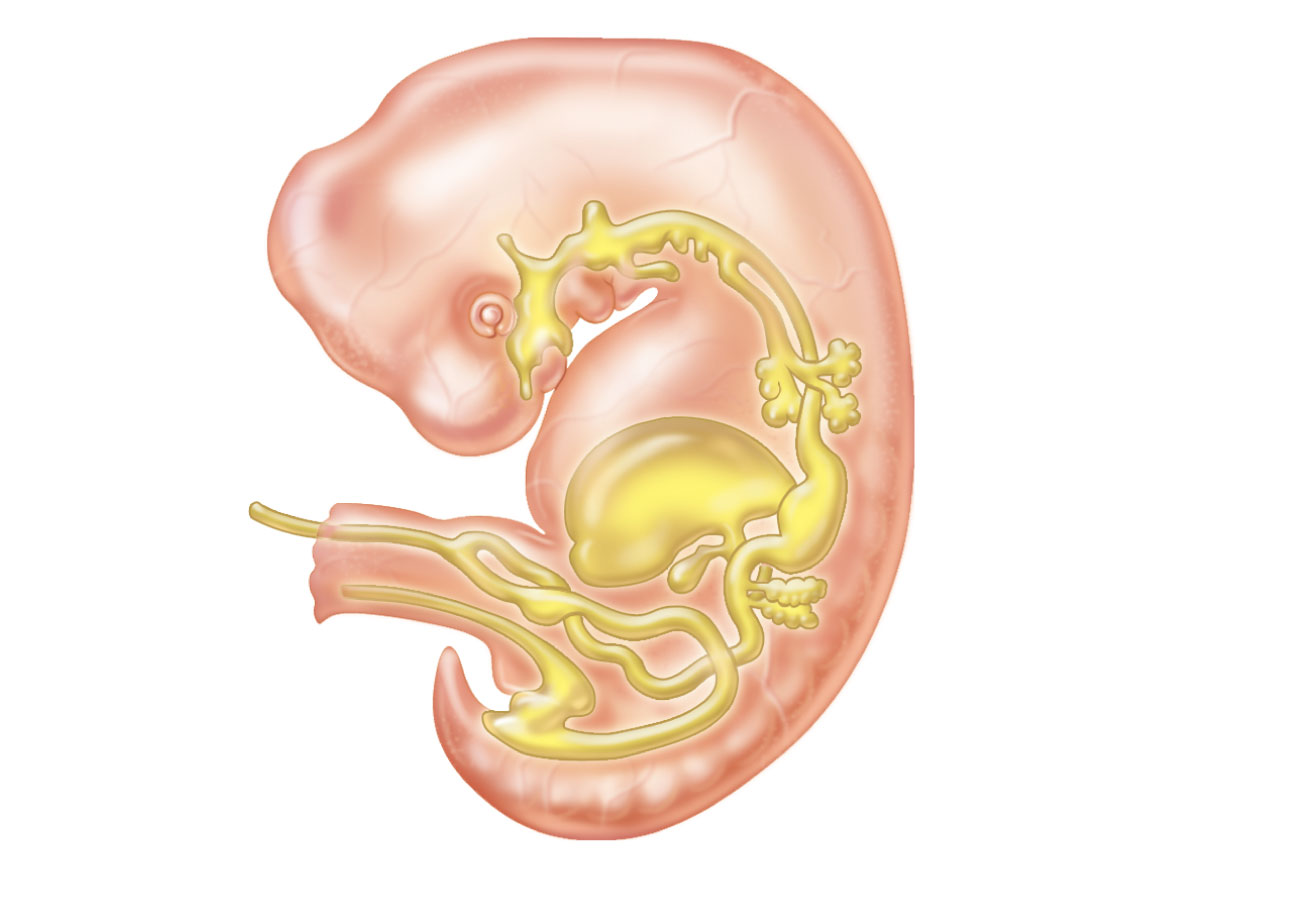 Parathyroid glands
and thymus
Thyroid gland
Esophagus
Trachea
Connection
to yolk sac
Right and
left lungs
Stomach
Liver
Umbilical
cord
Pancreas
Gallbladder
Small intestine
Allantois
Large intestine
5-week embryo
Figure 28.12
4th week
5th week
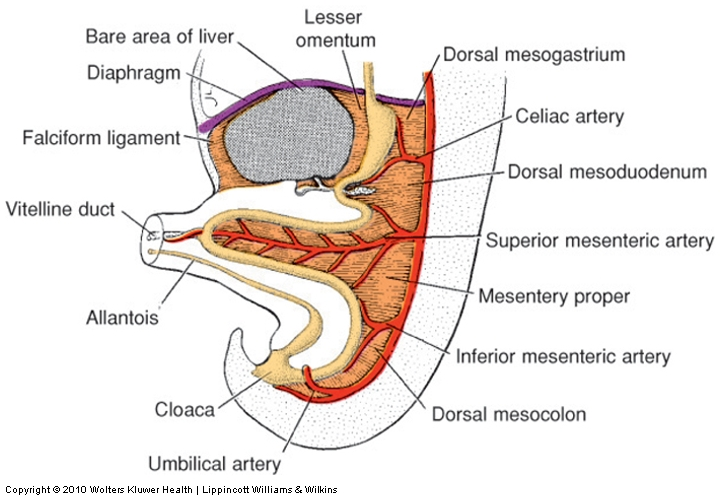 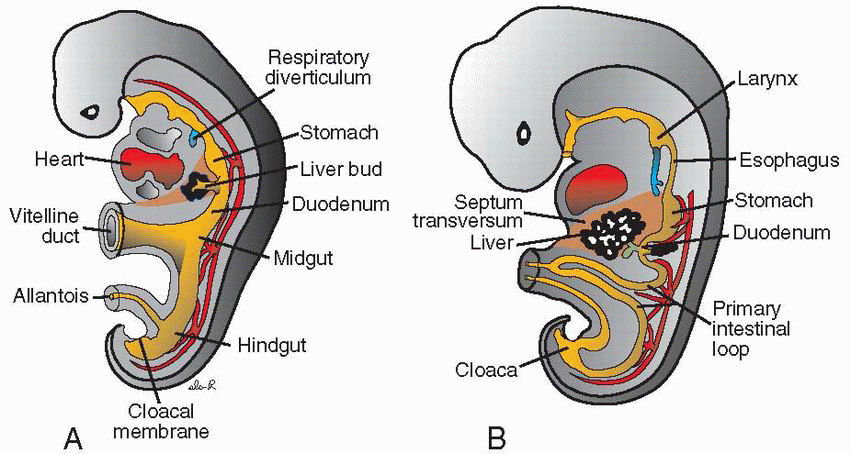 Langman’s fig 14-4
Langman’s fig 14-14
Celiac artery supplies the foregut
Superior mesenteric artery supplies the midgut
Inferior mesenteric artery supplies the hindgut
The figure on the right also shows the mesenteries; note that the liver and stomach have dorsal and ventral mesenteries whereas the rest of the gut has only a dorsal mesentery.
[Speaker Notes: Fig 13.14]
Regional patterning of the gut tube
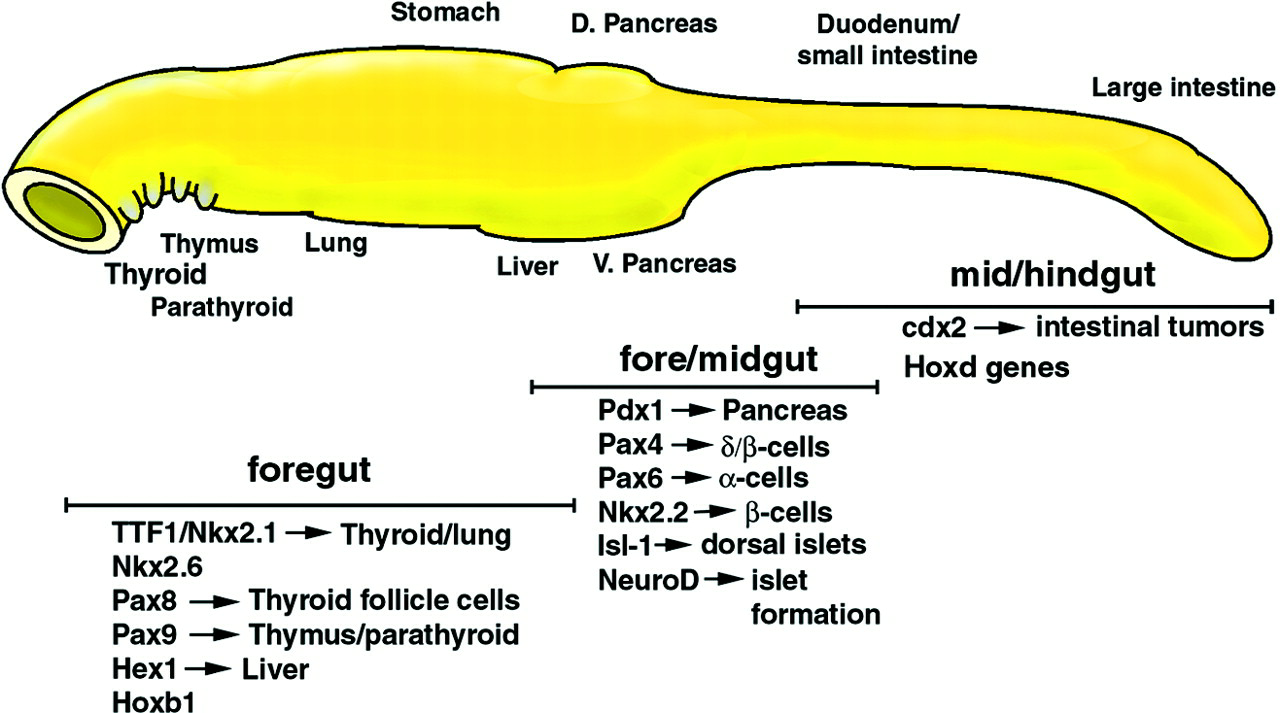 Gut = bilayered tube (endoderm surrounded by mesoderm)
Regional gut tube patterning and organogenesis require 
inductive signals from other nearby structures
Early Development of Cardiovascular System
Starts at the beginning of the 3rd week

Vasculogenesis and angiogenesis begins in the extraembryonic mesoderm of the yolk sac, connecting stalk and chorion

Embryonic blood vessels begin to develop about 2 days later
Early Development of Cardiovascular System
The urgent need for blood vessels to bring nourishment and oxygen to the embryo from mother causes the early formation of the cardiovascular system

A primordial uteroplacental circulation develops during the 3rd week

Until then the embryonic nutrition is obtained from maternal blood by diffusion
Vasculogenesis & angiogenesis
Formation of embryonic vascular system involves 2 processes:

Vasculogenesis

Angiogenesis
Vasculogenesis
Mesenchymal cells differentiate into endothelial precursors called Angioblast

Angioblast aggregate to form isolated angiogenic cell clusters or blood islands

Small cavities appear within the blood islands

Angioblasts flatten to form endothelial cells
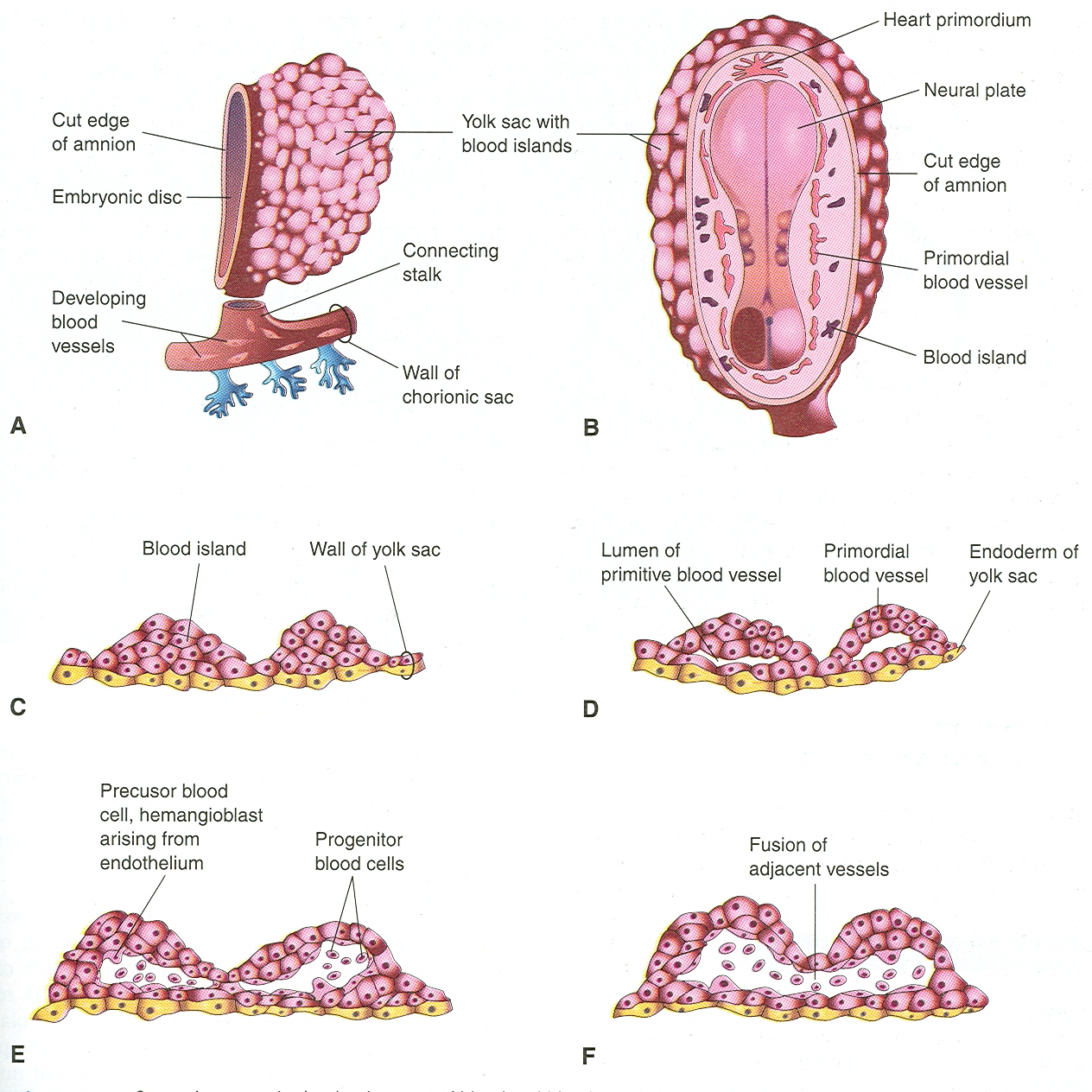 Vasculogenesis
Endothelial cells arrange themselves around the cavities in blood island to form the endothelium

These endothelium lined cavities soon fuse to form networks of endothelial channels (called Vasculogenesis).
Angiogenesis
Vessels sprout into adjacent areas by endothelial budding and fuse with other vessels (called Angiogenesis).
Development of Blood Cells
Blood cells develop from the endothelial cells of vessels called hemangioblasts

Develop at the end of 3rd week on the yolk sac and allantois

Hematogenesis does not begin until 5th week

It occurs first in liver and later in spleen, bone marrow & lymph nodes
Development of Blood Cells
Fetal and adult erythrocytes are derived from different hematopoietic progenitor cells  (hemangioblasts)

Mesenchymal cells surrounding the primordial endothelial blood vessels differentiate into the muscular and connective tissue elements of the vessels
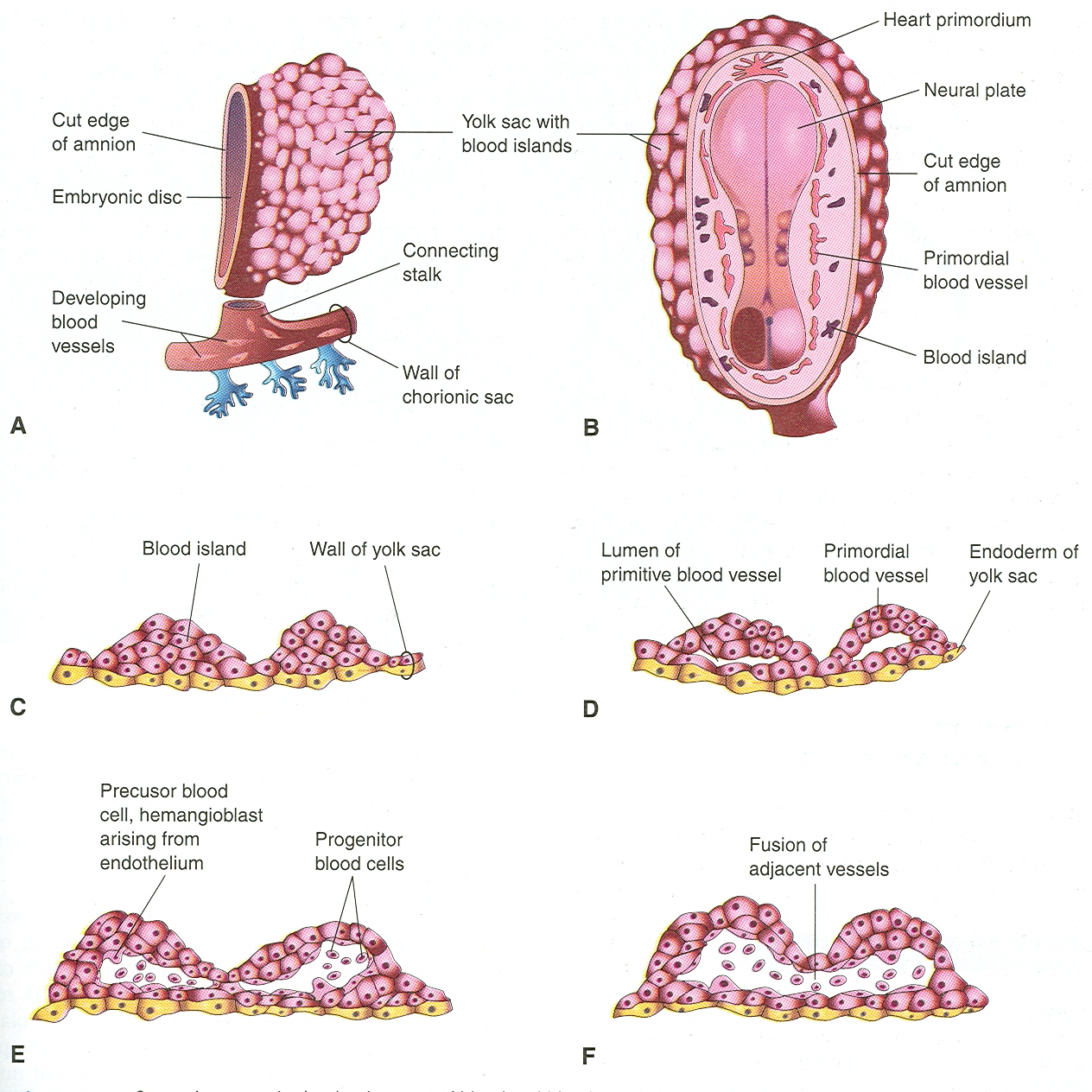 Primordial Cardiovascular System
Heart & great vessels develop from mesenchymal cells in the cardiogenic area

Paired longitudinal endothelial lined channels or endocardial heart tubes develop during the 3rd week

These tubes fuse to form the heart tube
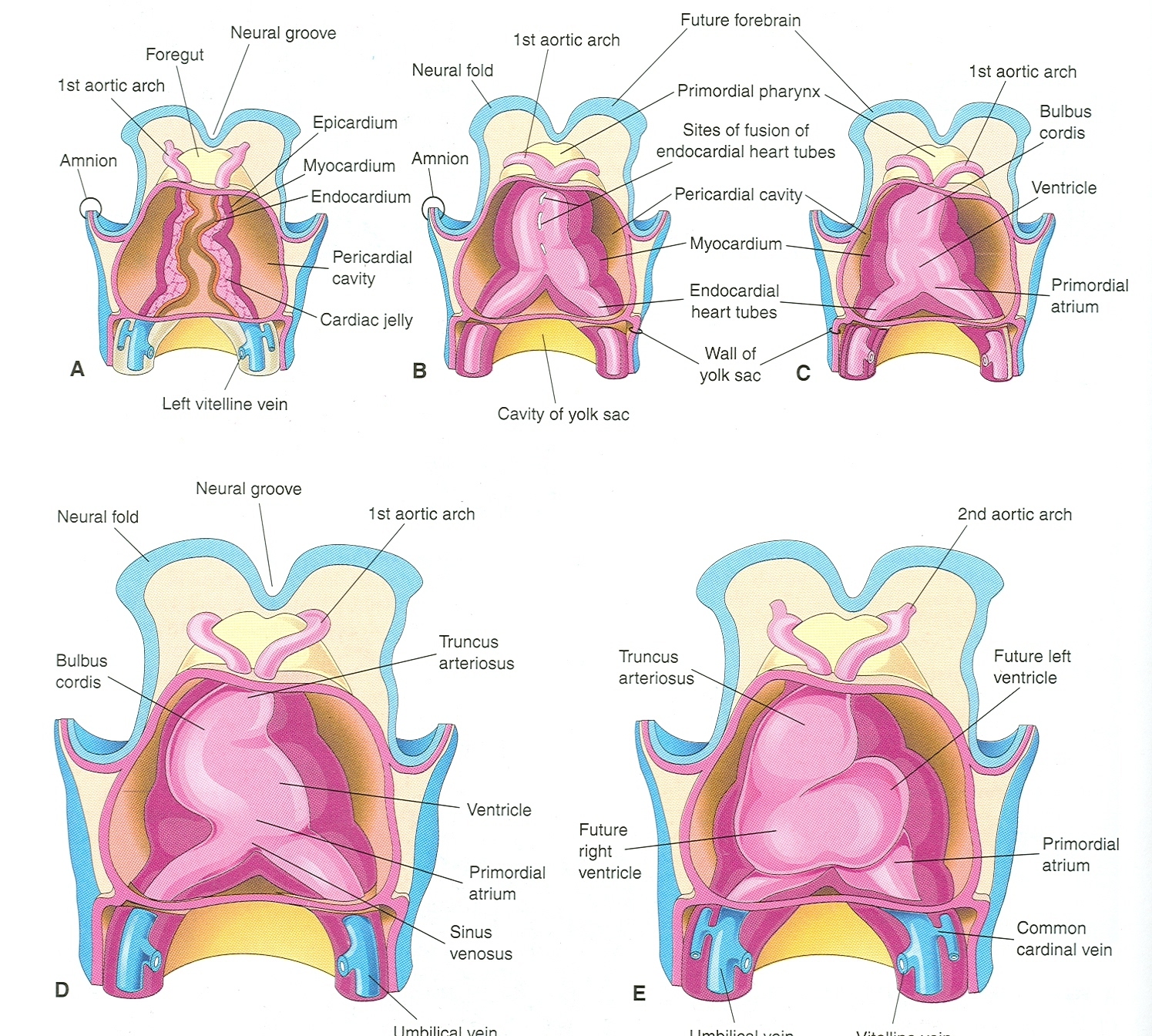 Primordial Cardiovascular System
The tubular heart joins with blood vessels in the embryo, connecting stalk, chorion and yolk sac to form a primordial cardiovascular system

Heart begins to beat on 21-22 days and blood circulates

CVS is the first organ system to reach a functional state
Further Development of Chorionic Villi
Primary chorionic villi becomes secondary chorionic villi as they acquire mesenchymal cores

Before the end of third week capillaries develop in the secondary chorionic villi

Now it is called tertiary chorionic villi
Further Development of Chorionic Villi
Cytotrophoblastic extensions from these stem villi join to form a cytotrophoblastic shell that anchors the chorionic sac to the endometrium

The rapid development of chorionic villi during the third week greatly increases the surface area of chorion

This causes exchange of oxygen and nutrients between the maternal and embryonic circulations
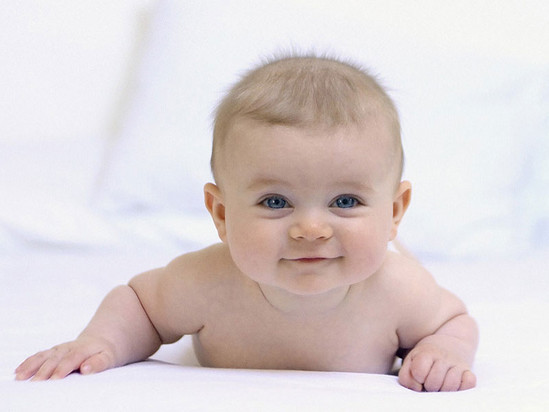